AADC: Aperture Array Design & Construction Consortium

LFAA: Low Frequency Aperture Array
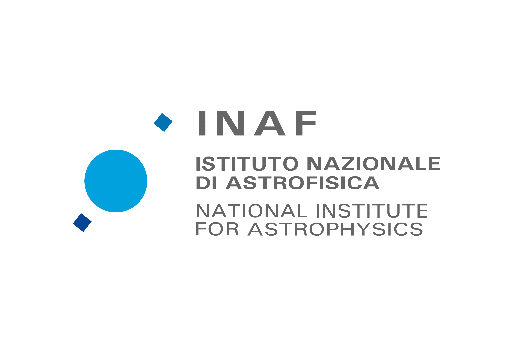 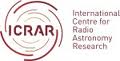 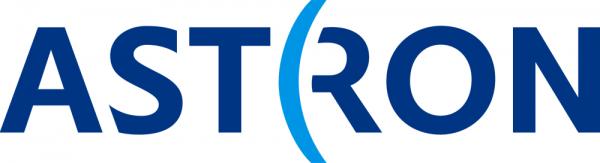 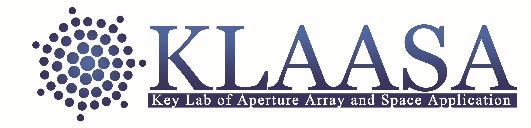 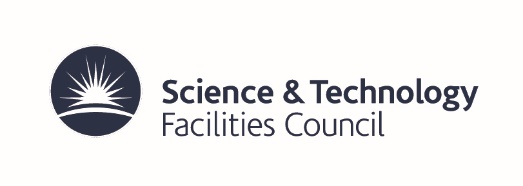 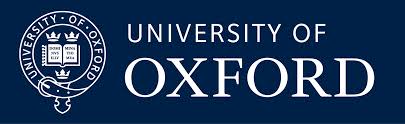 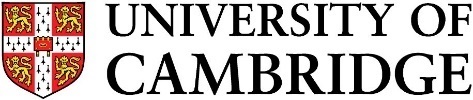 AADC Consortium Members
ASTRON				NL	
ICRAR 				Australia
INAF 				Italy
KLAASA (CETC38)		China
STFC				UK	new!	
University of Cambridge	UK	
University of Oxford		UK

New associate: Nice Observatory  (Observatoire Cote d’Azur)
Credit: MWA Project, Curtin University
SKA1-LOW
131,072 antennas
512 stations
95% in ‘Inner Area’ of 3km
Large centralprocessing
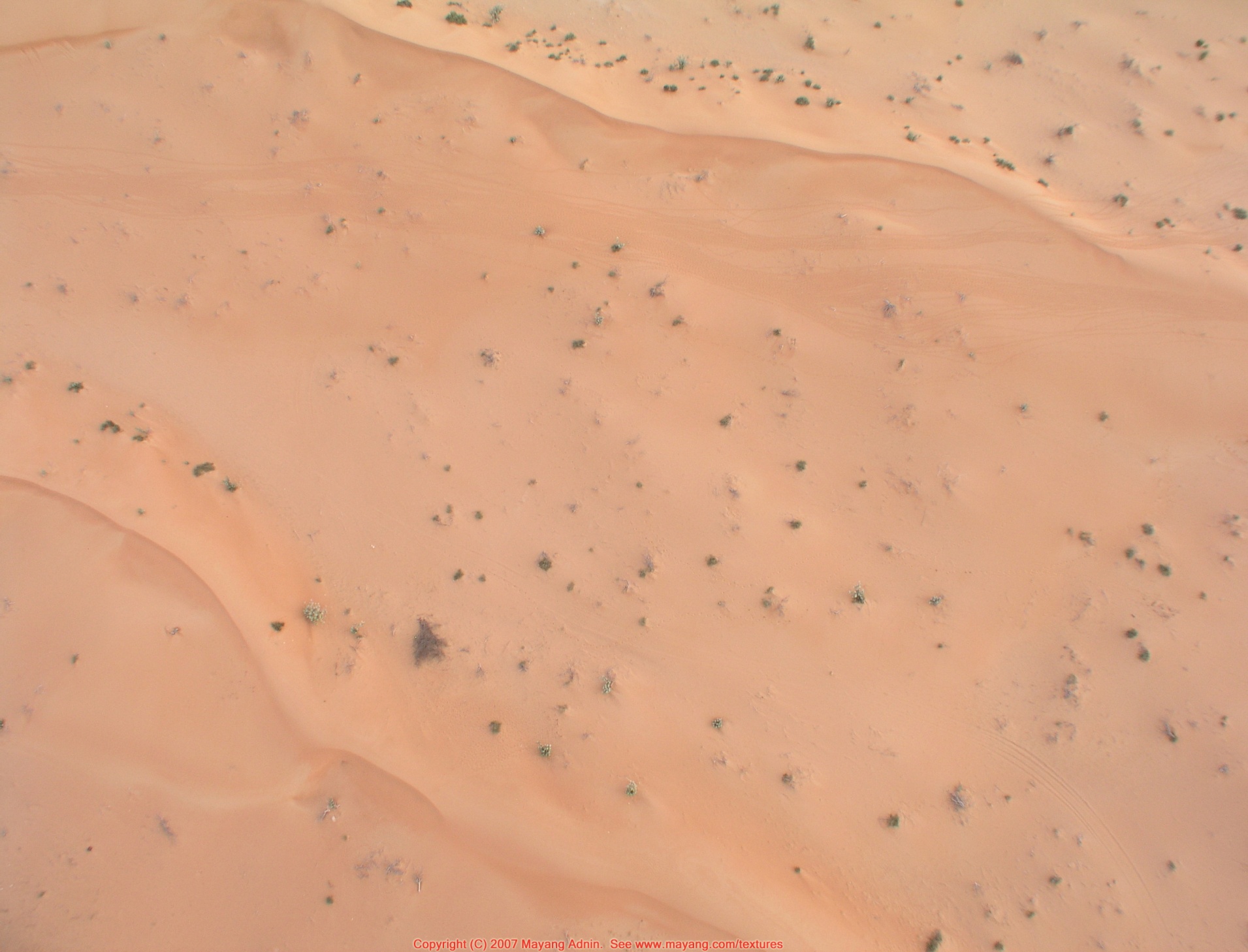 Distance
Station x
Station 2
…  …
Station 1
…
Clock
RPF x
Power
Clock
RPF 2
Power
Digital
Fibre
Clock
RPF 1
Power
Core
Digital
Fibre
CPF

Central
Processing
Facility
RFoF
Fibre
Data out
Power
Cooling
Log Periodic antenna
TM
[Speaker Notes: Core is a sea of elements -> opportunities

Sophisticated antenna: much better broadband performance than dipoles]
Status
Successful PDR 
‘just’ outstanding COARs
Commenced on stage 2 work
Detailed Design Review AAVS1 completed (Aperture Array Verification System1)
Costing after re-baseling
€89M 
21% Antenna & LNA
17% Receiver
20% Signal Processing
31% LINFRA
On av. 20% contingency included
‘Sanders’ method used
AAVS0
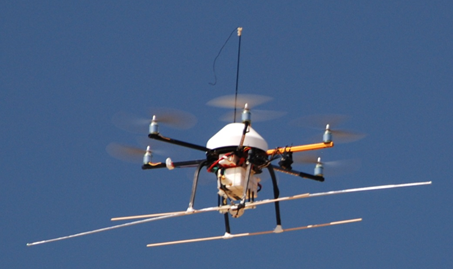 Located at Lord’s Bridge
Hexacopter beam test
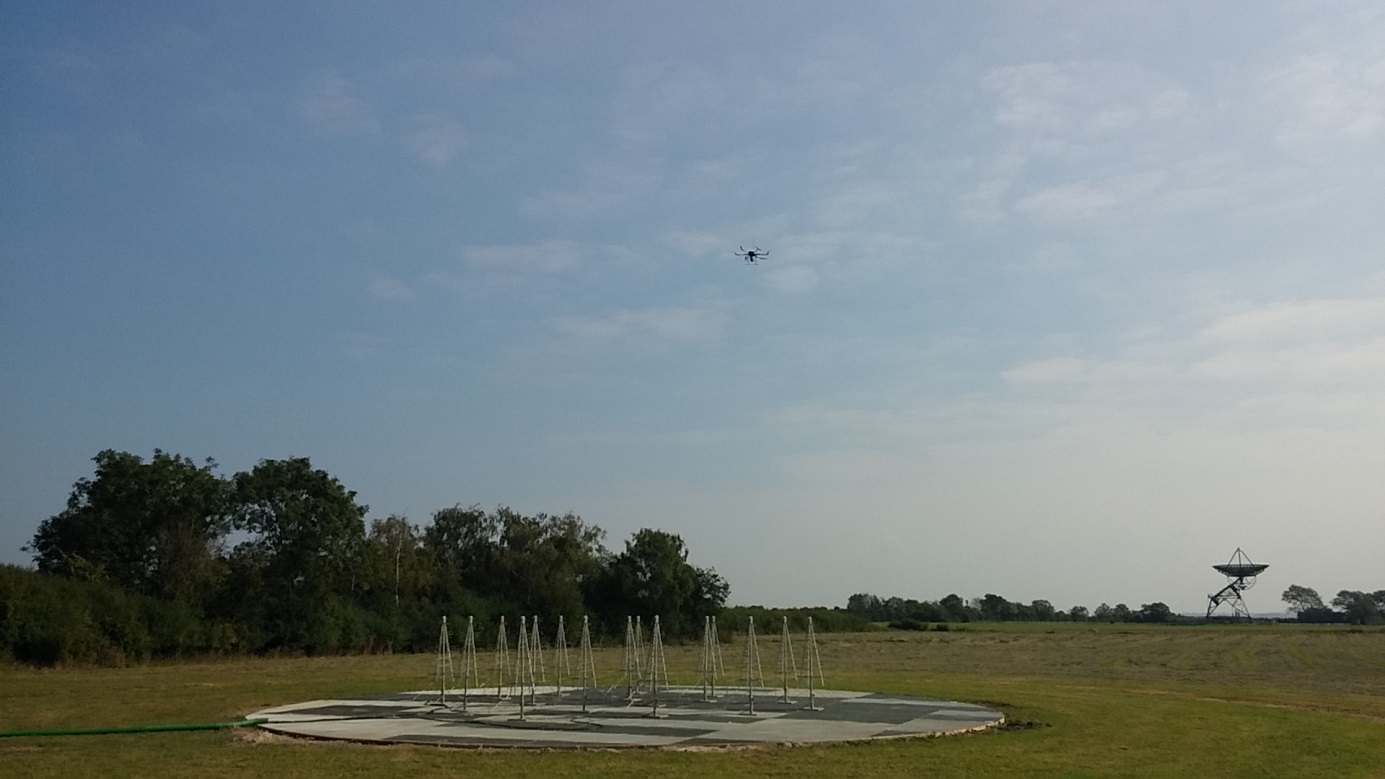 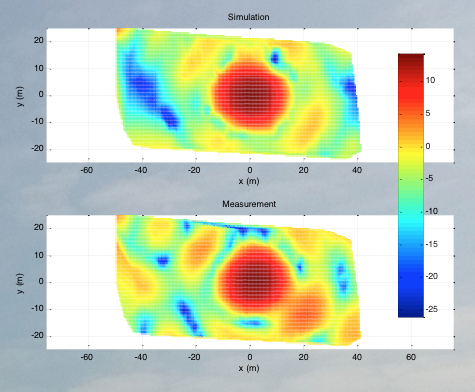 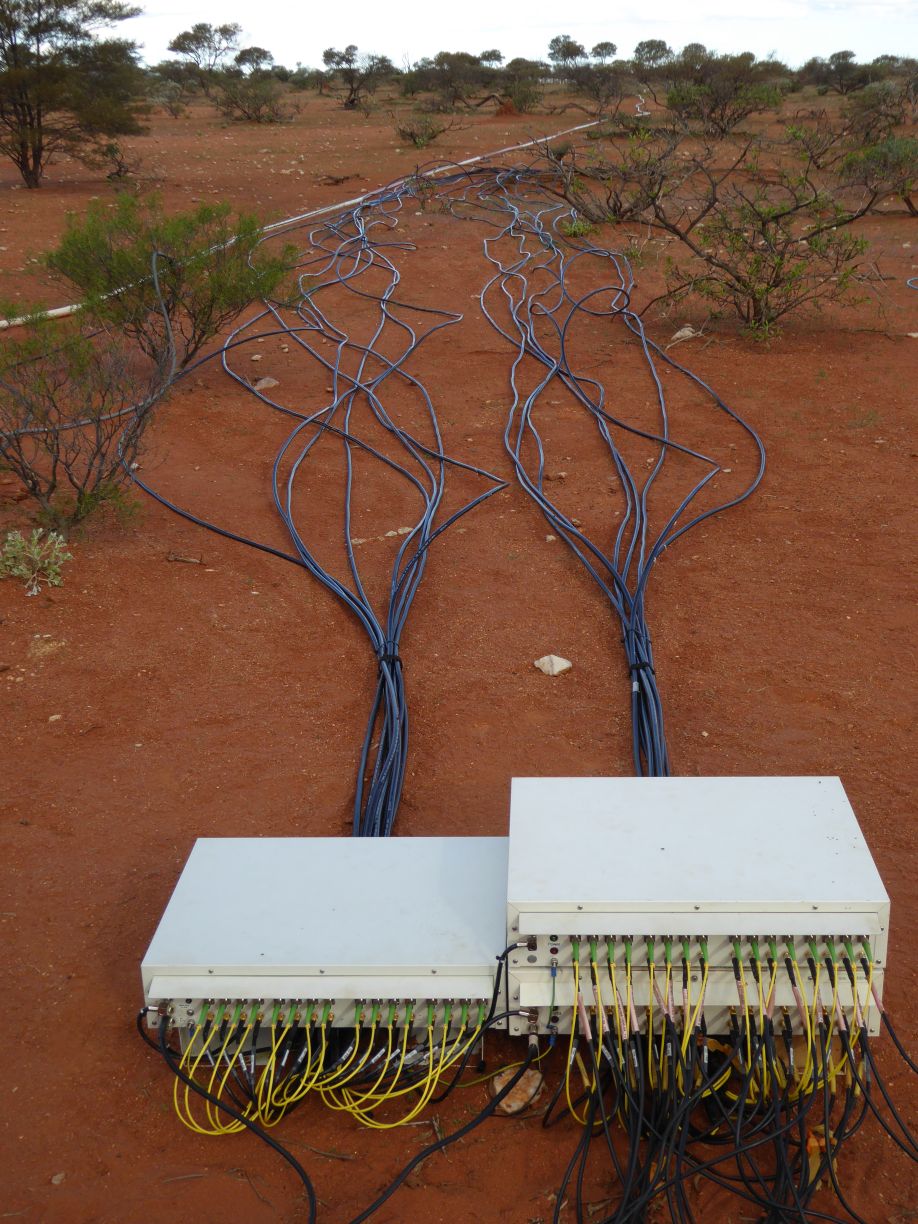 AAVS0.5 upgrades:Radio over Fibre
EMC testing RFoF module
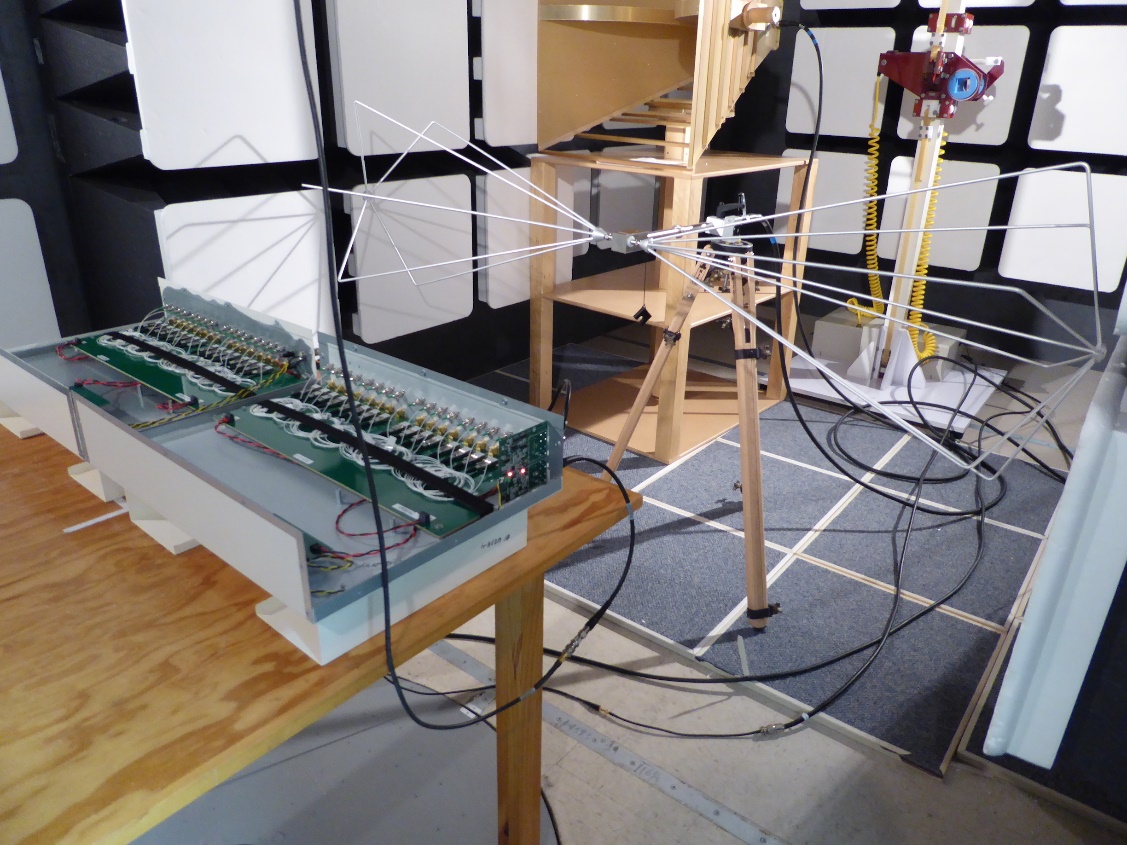 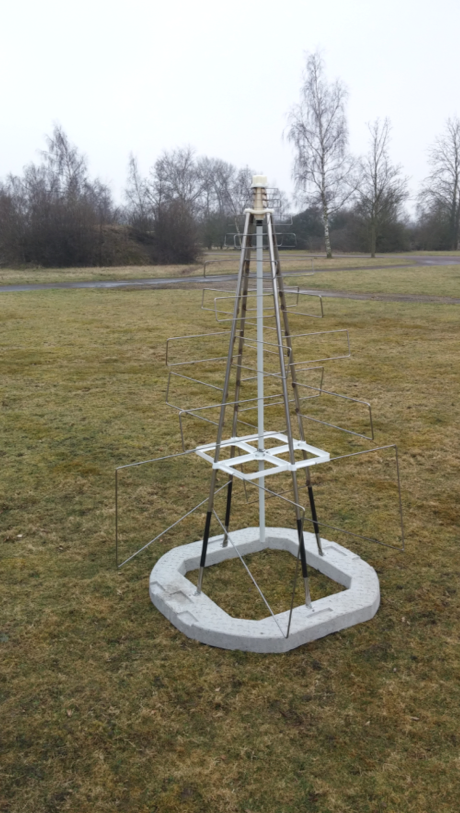 Status
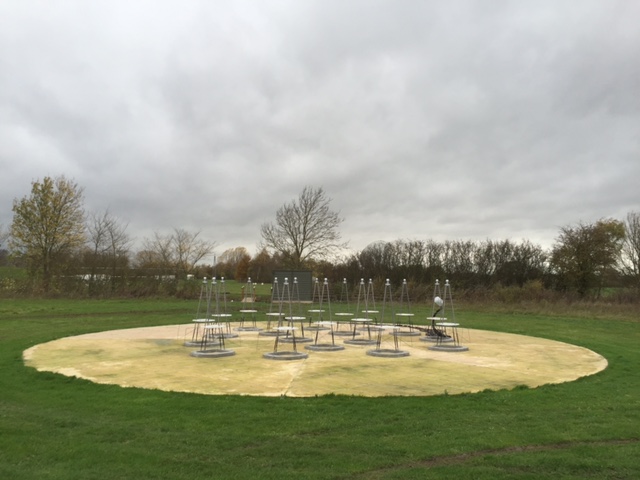 Improved antenna base structure
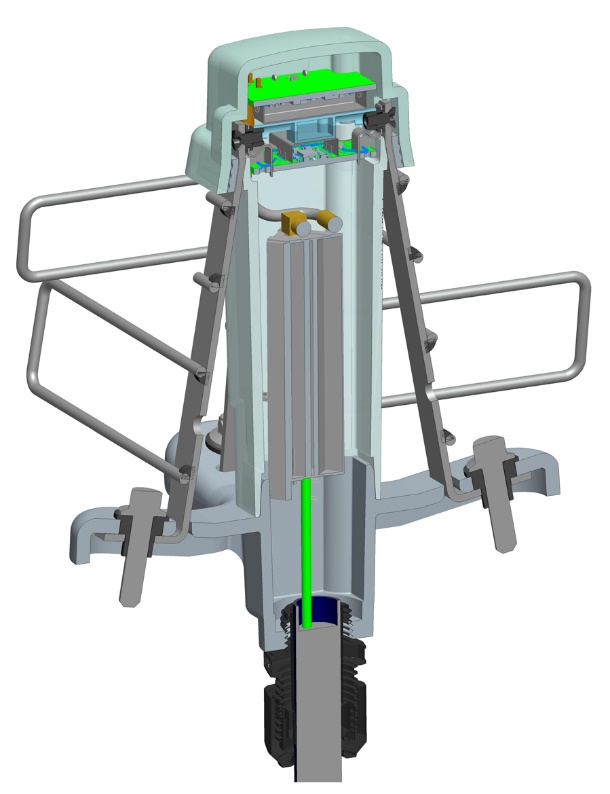 Standalone SKALA2
Single SKALA connected to BIGHORNS spectrometer system
Multicore FEKO (MoM
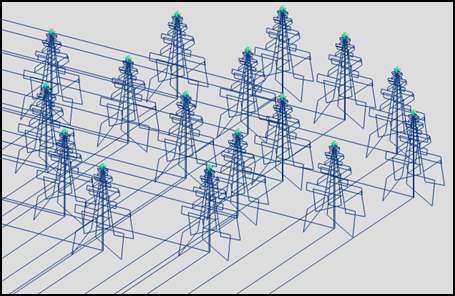 Full station EM simulation
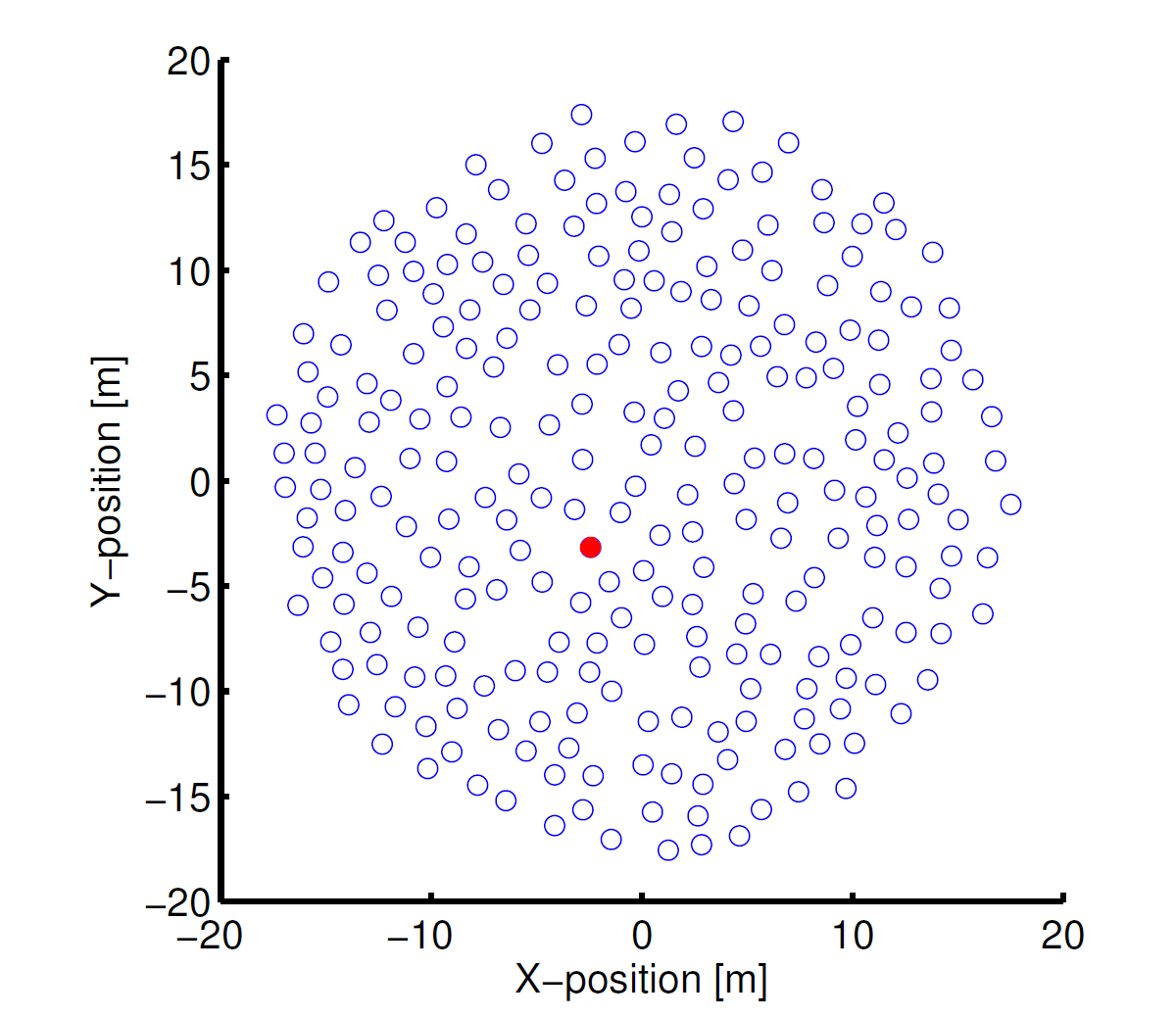 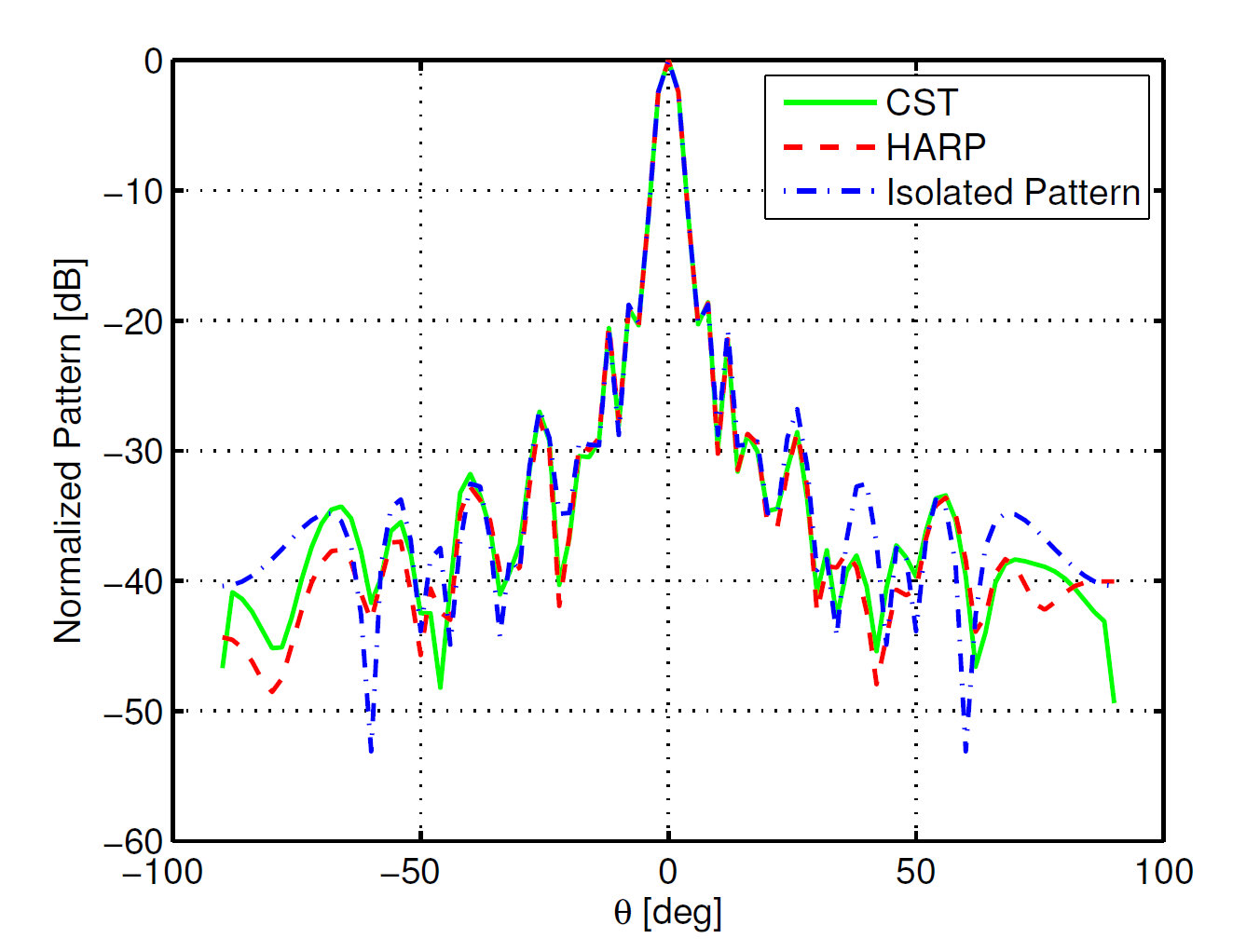 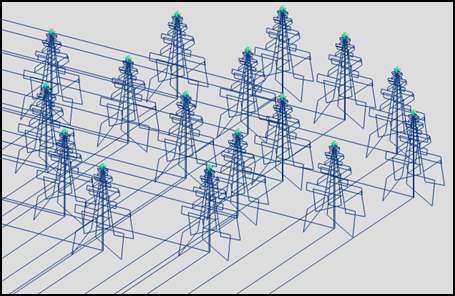 Multicore FEKO (MoM
Ground plane
Adjacent panels ‘clipped’ together
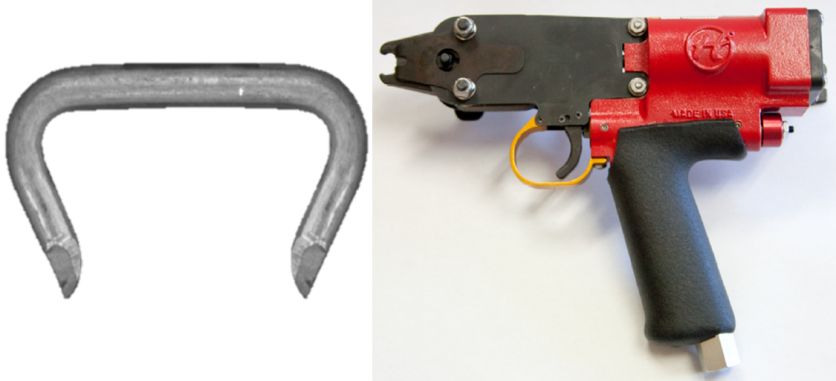 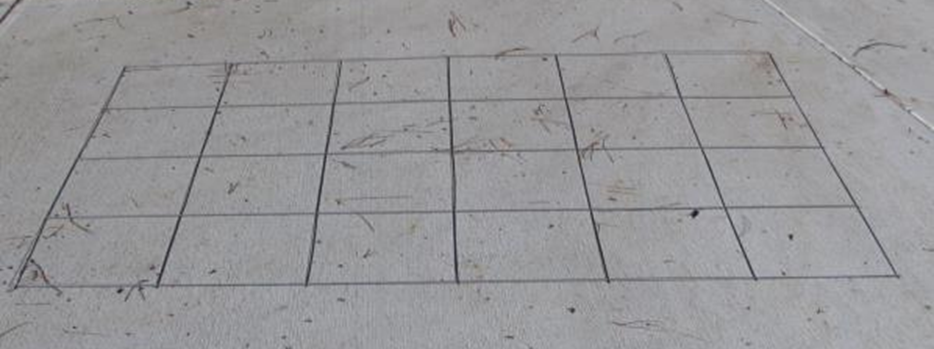 RFoF
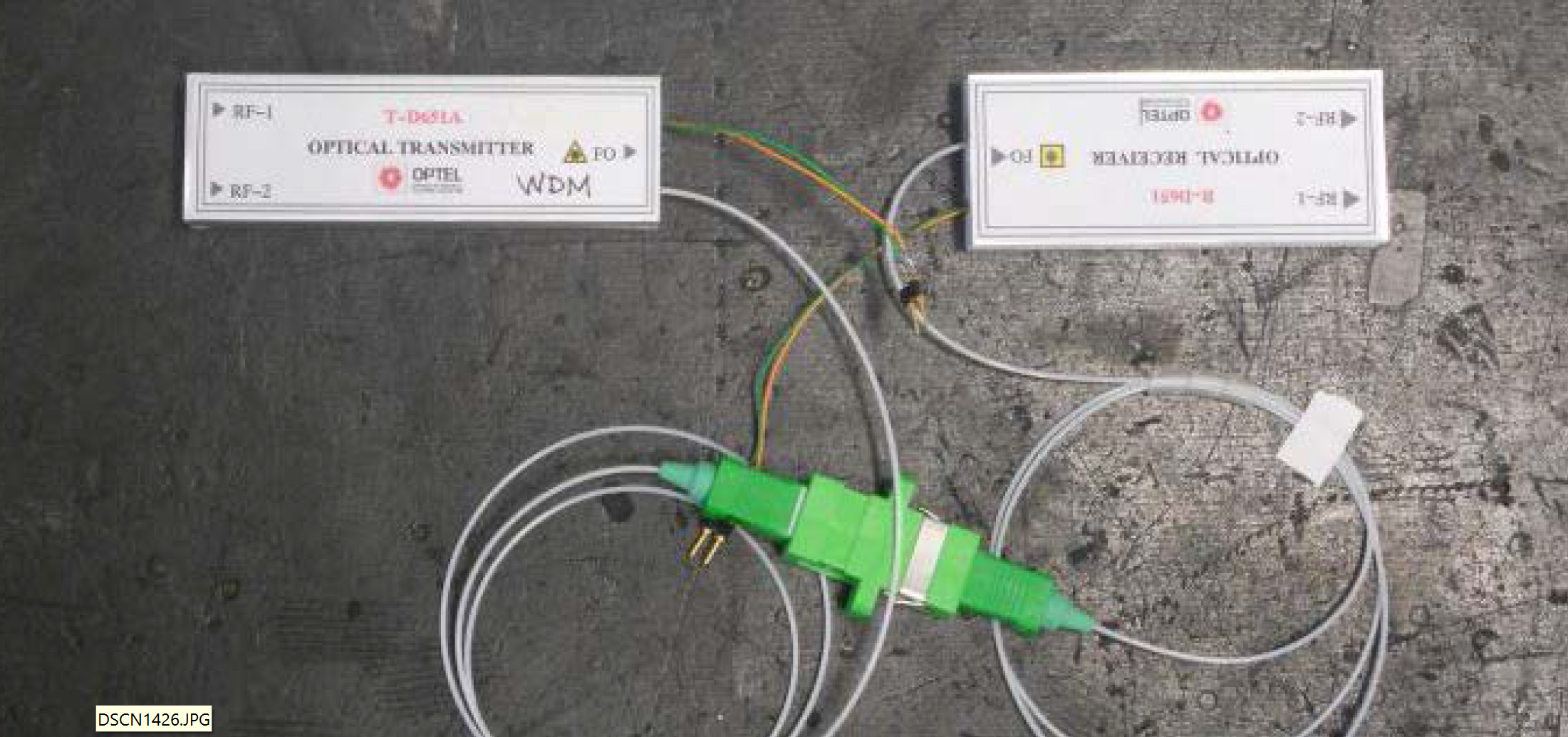 Fibre phase drift on 2km surface laid cable
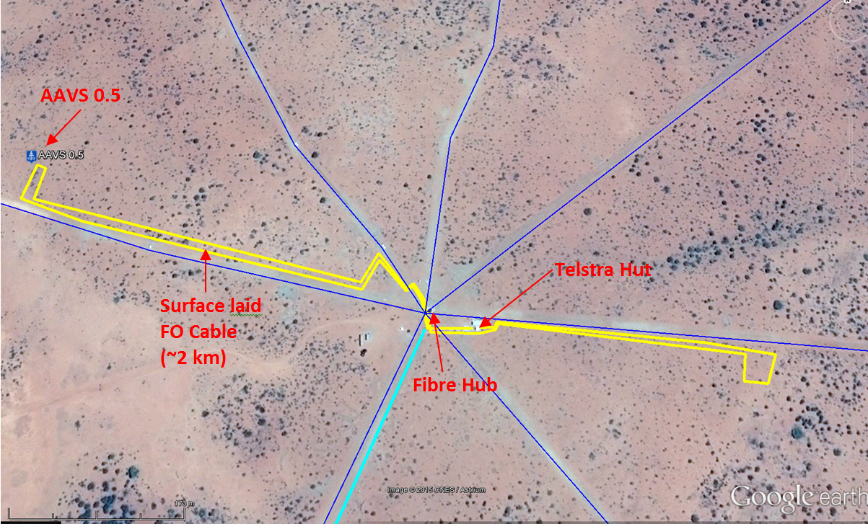 Fibre phase drift on 2km surface laid cable
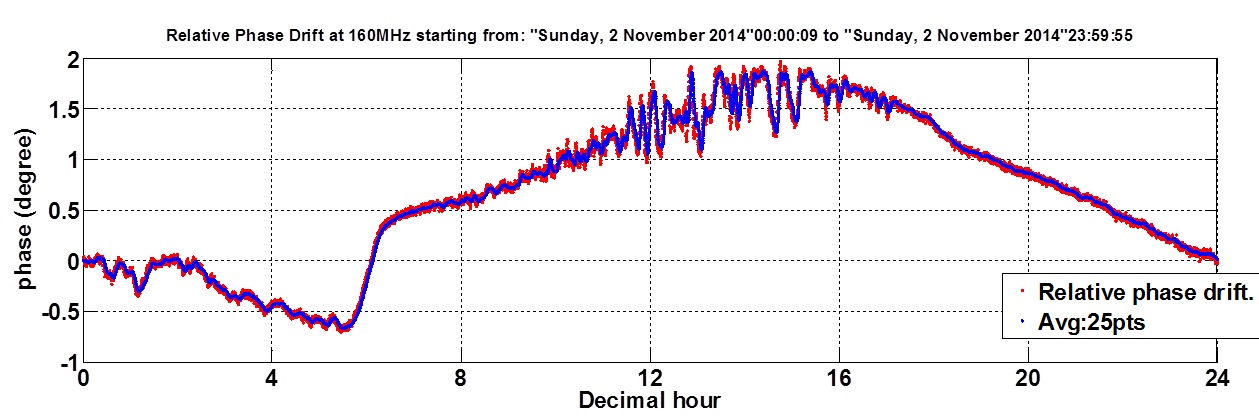 Worst-case 600-sec window:
Max = 0.72° (phase)

Requirement@ 160 MHz = 1.2°
Surface laid is OK for 2 km, but not for more than a few kms. Buried fiber cables are needed for very long runs
PREADU+ADU -> TPM
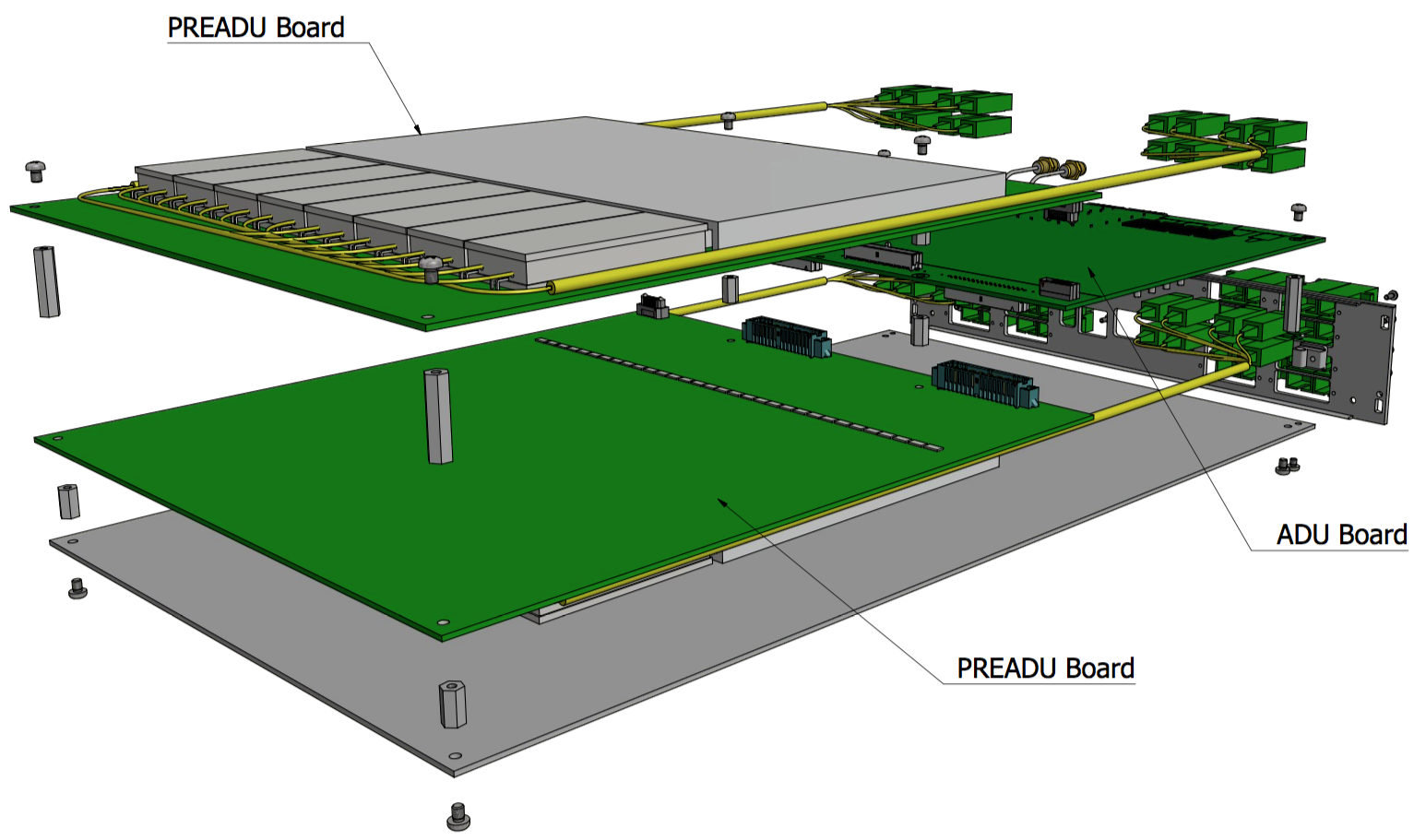 PREADU
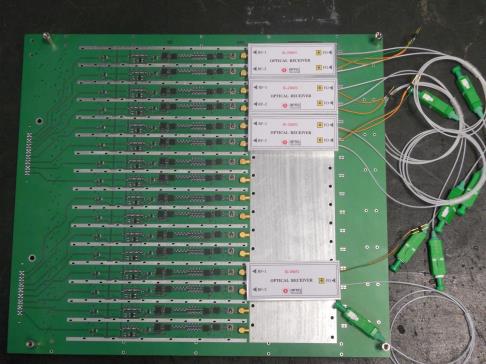 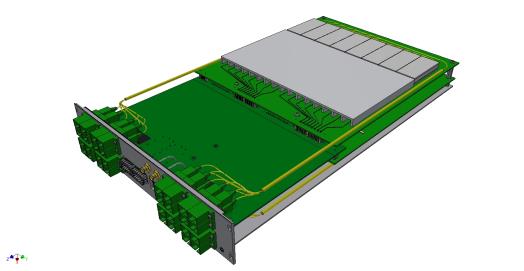 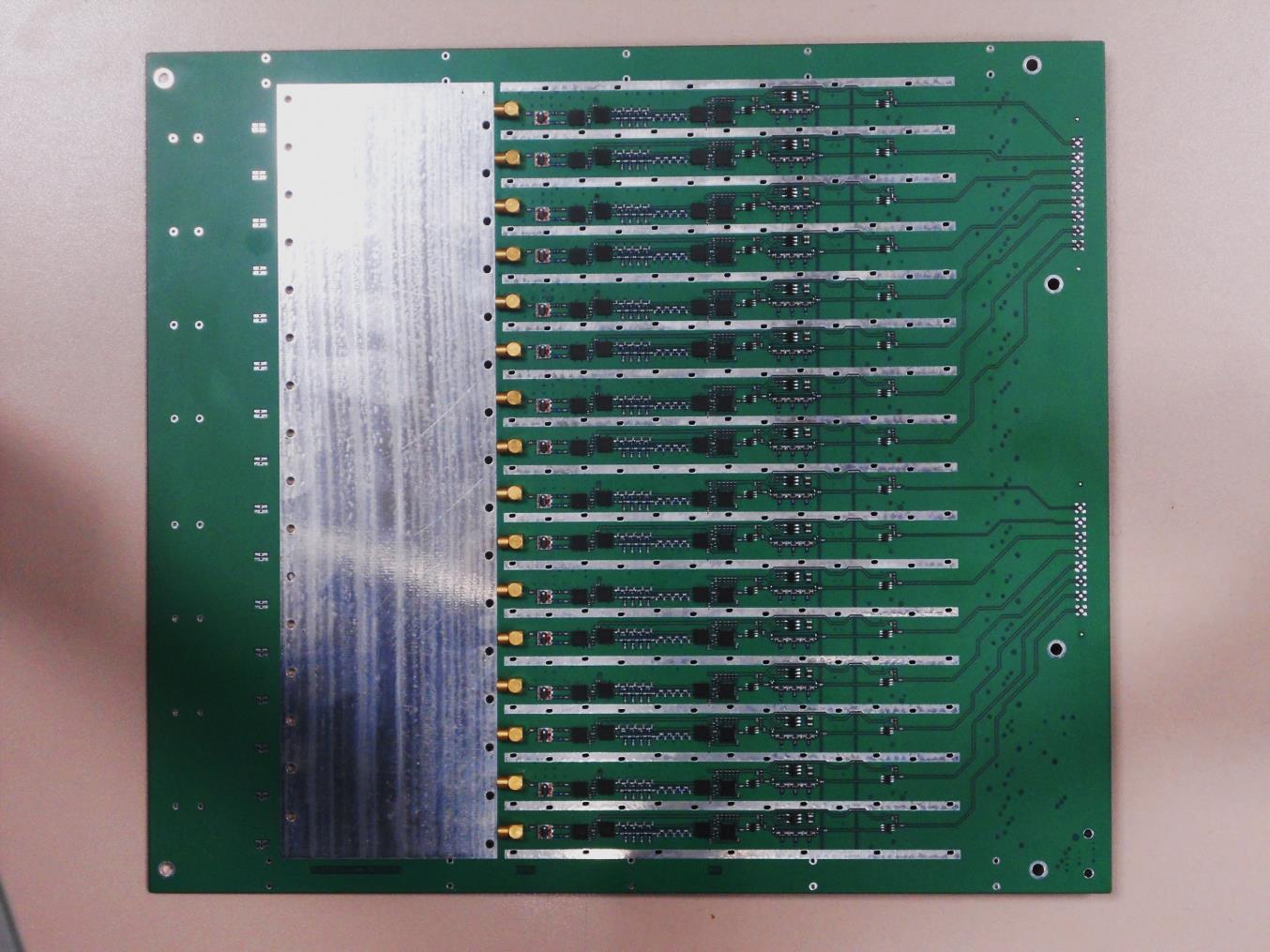 TPM
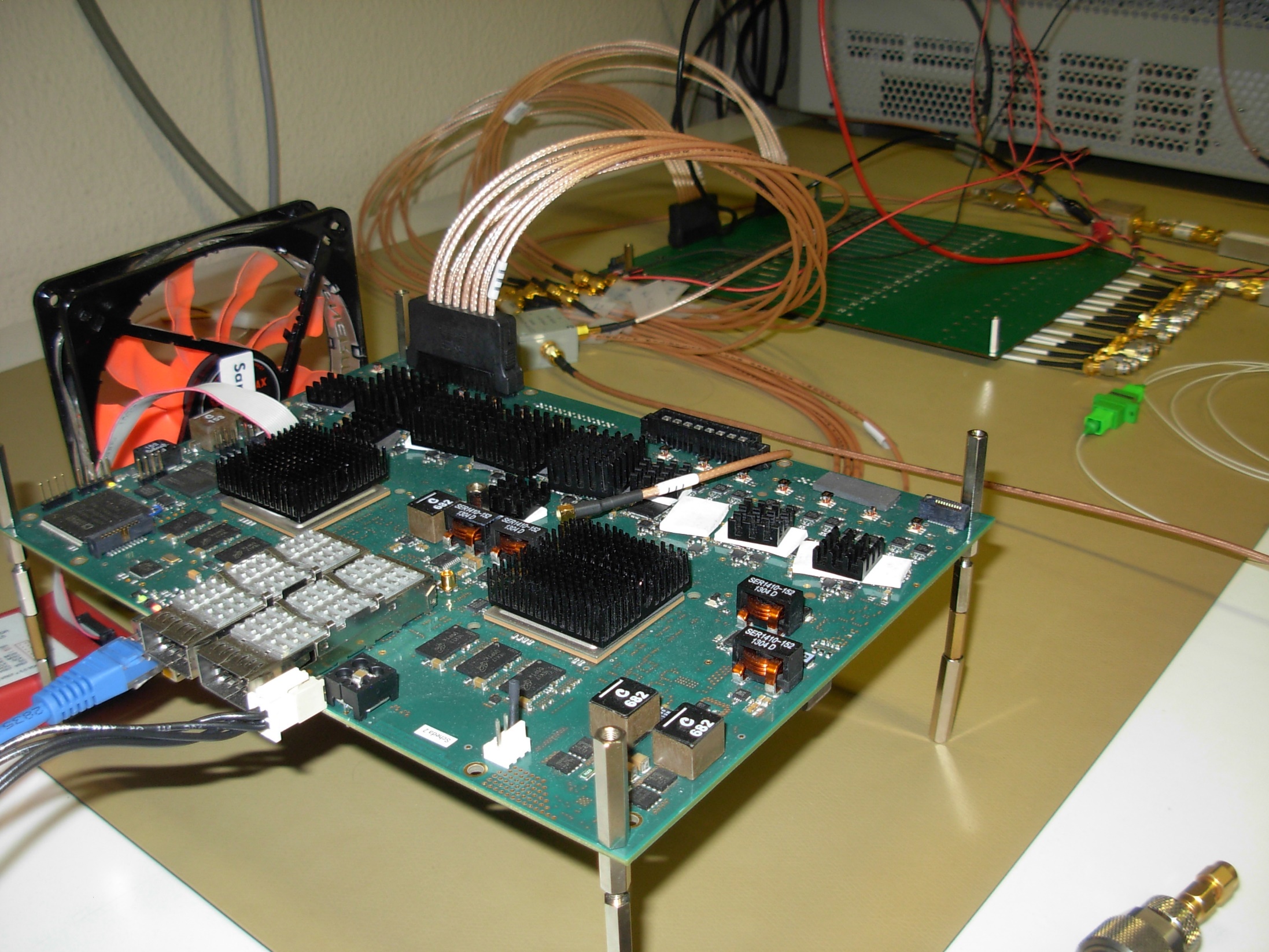 Tile Processor Module
TPM
KLAASA realization
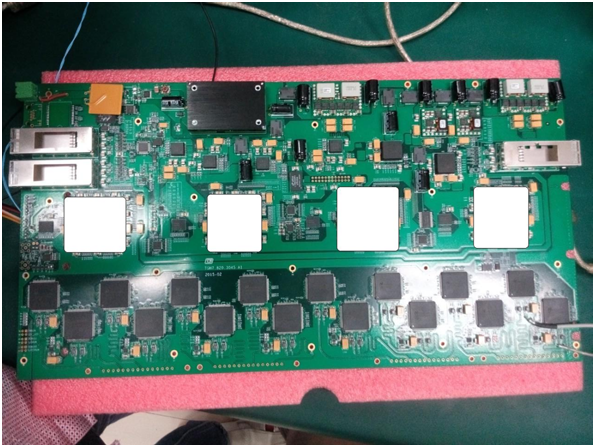 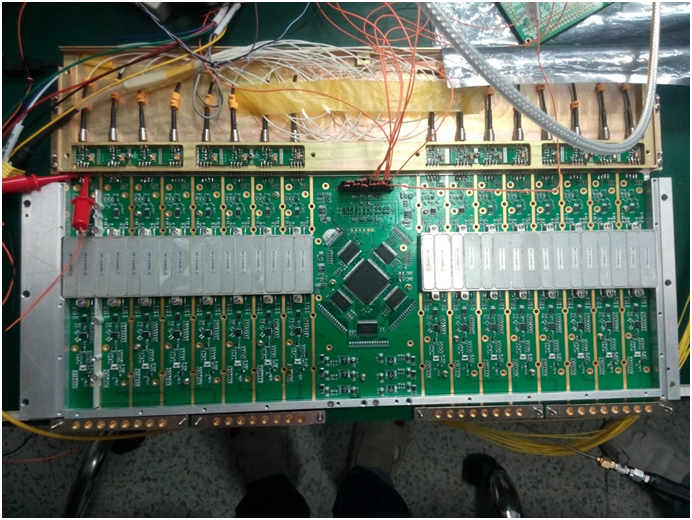 The rack design
PSU


POWER DIST.
FANS

TPM

CLOCK DIST.
PIPES DIST.
FANS

TPM

1Gb SWITCH
40Gb SWITCH
FANS

TPM

CLOCK DIST.
PIPES DIST.
FANS

TPM
PSU


1Gb SWITCH
CABLE TRAY
OPTICAL FIBRE DIST.

TPM

CABLE TRAY
CLOCK DIST.

40Gb SWITCH


1Gb SWITCH
CABLE TRAY
OPTICAL FIBRE DIST.

TPM

CABLE TRAY
CLOCK DIST.
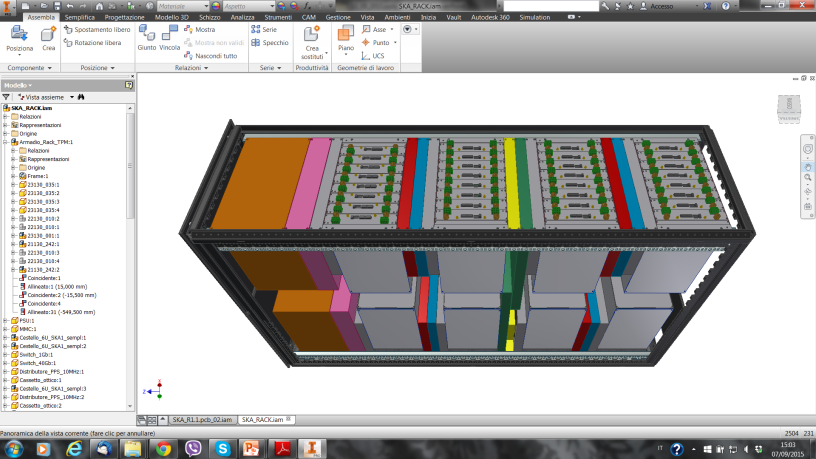 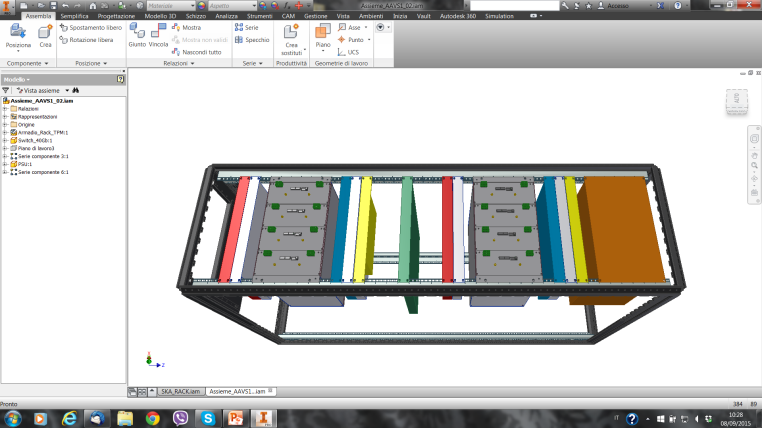 AAVS1
Substantial Verification system
Design verification: station performance, key components
Test bed for (limited) design options
Verification of production techniques
Verification of deployment aspects
Verification against requirements, e.g. station calibration
AAVS1 system layout (single network)
MRO Main Building
Internet I/F
Station 
box
MWA
Control
System
“TM”
Controller
TPMs
Power
1
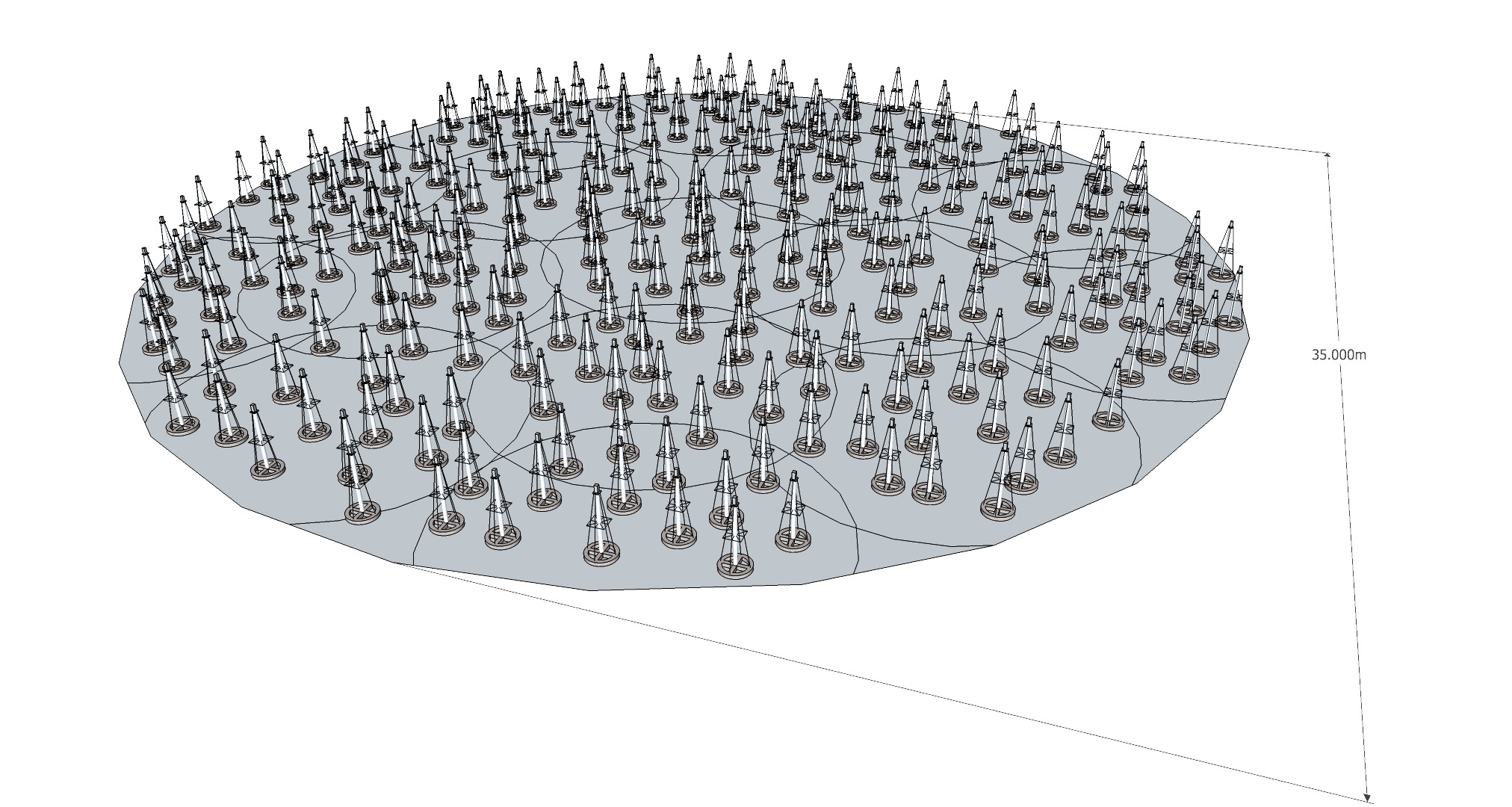 4
Splice
Box
Data Switch
MCCS
Servers
MCCS
Servers
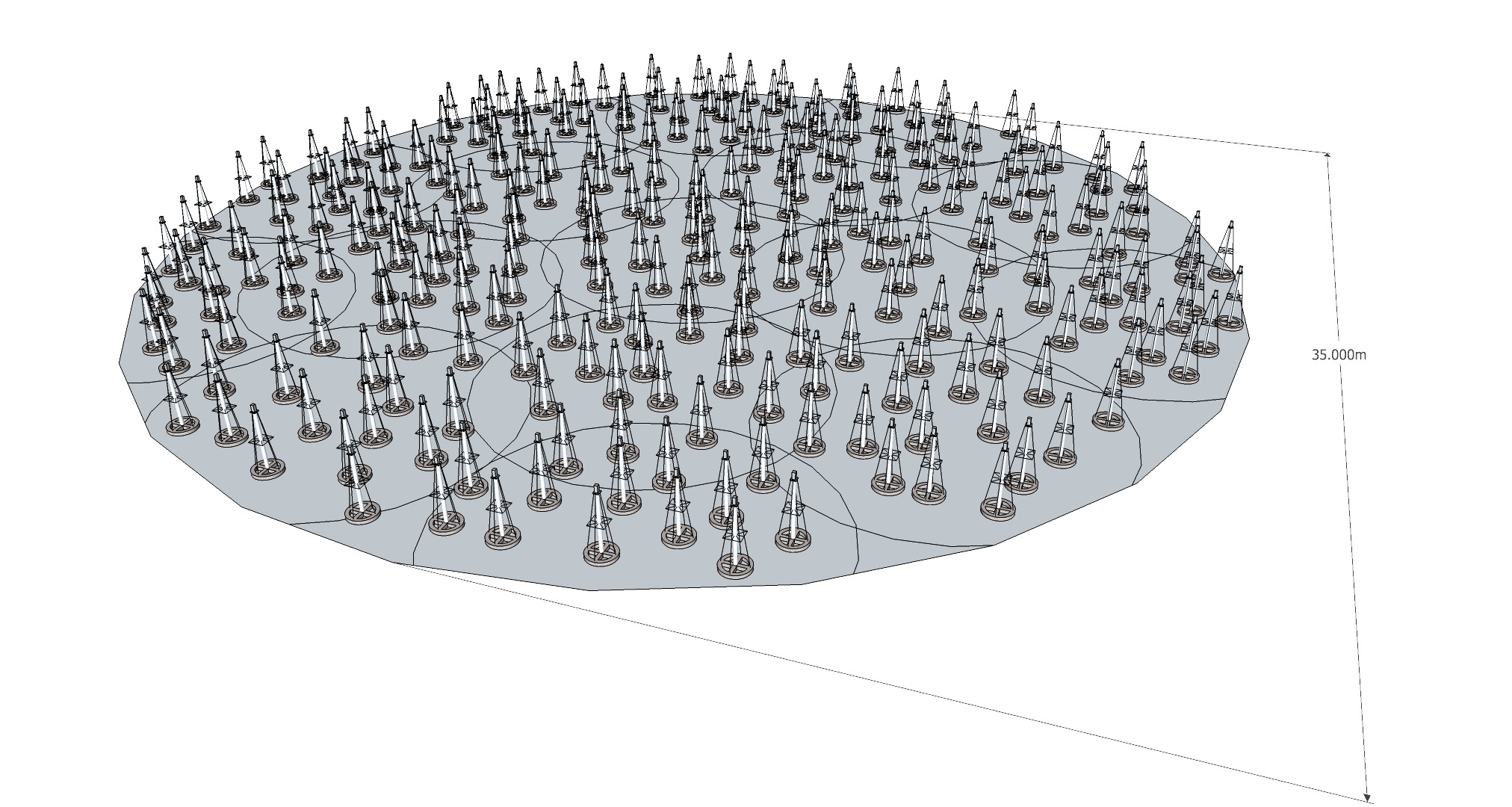 3
Fibre cables
576-core
Fibre
splicing
3
Beams to
MWA
Correlator
Data Switch
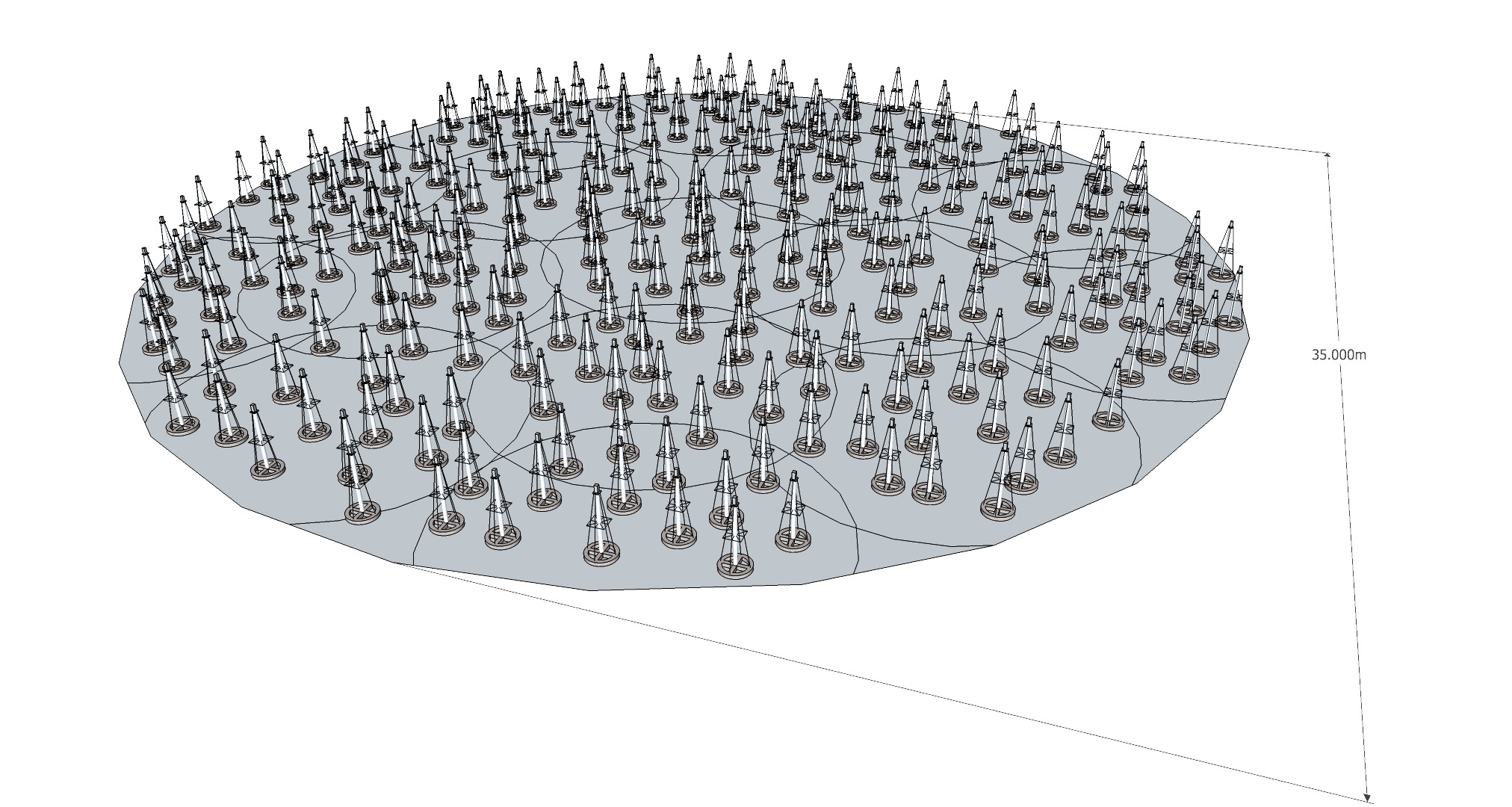 ….
2
Power
Signal data
Recorder
(server)
Patch 
cables
Internet 
I/F
1
25
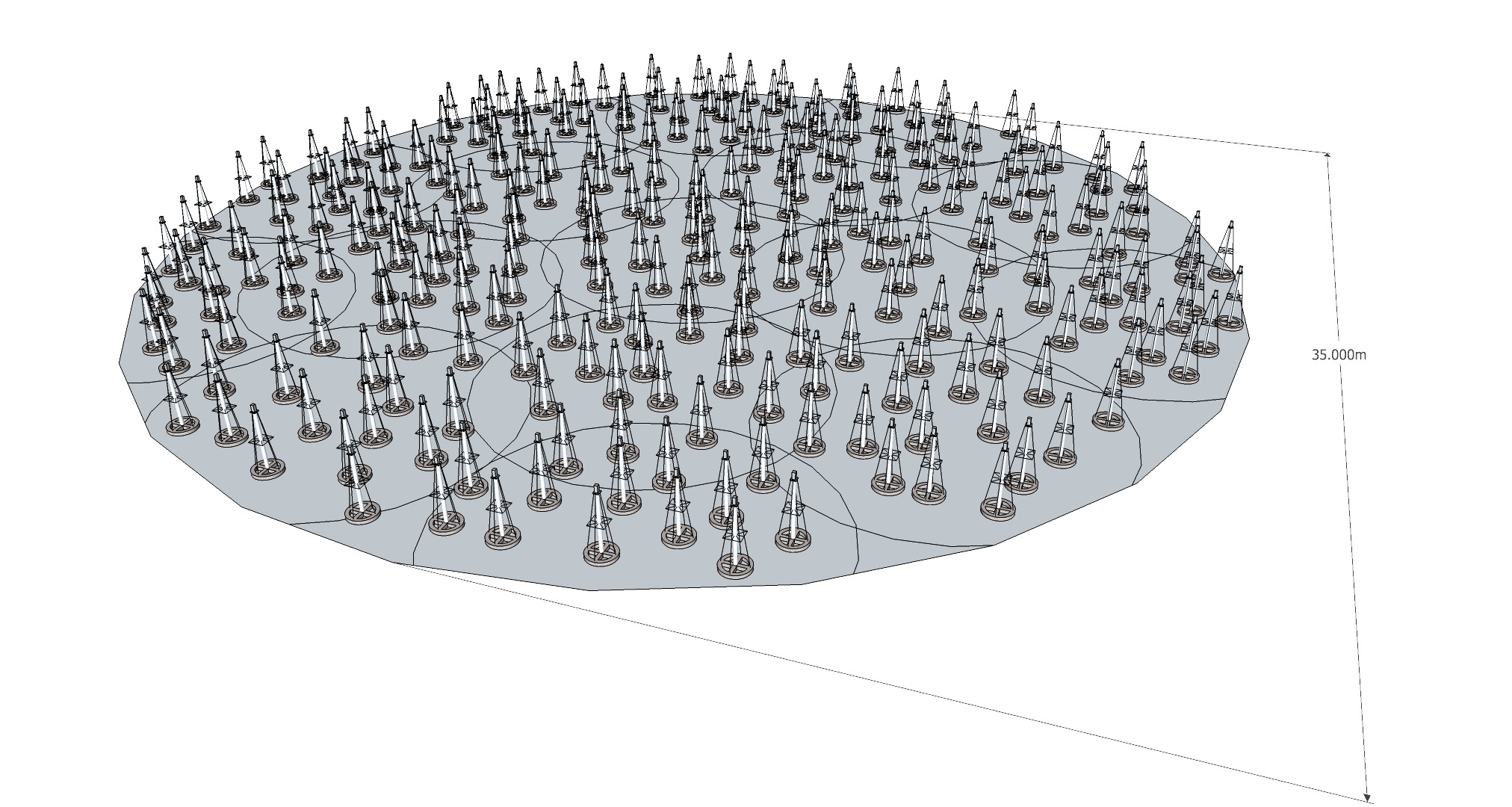 Signal data recorder
(server)
….
Clock Dist
Power
Clocks from
MWA/Maser
Station Location
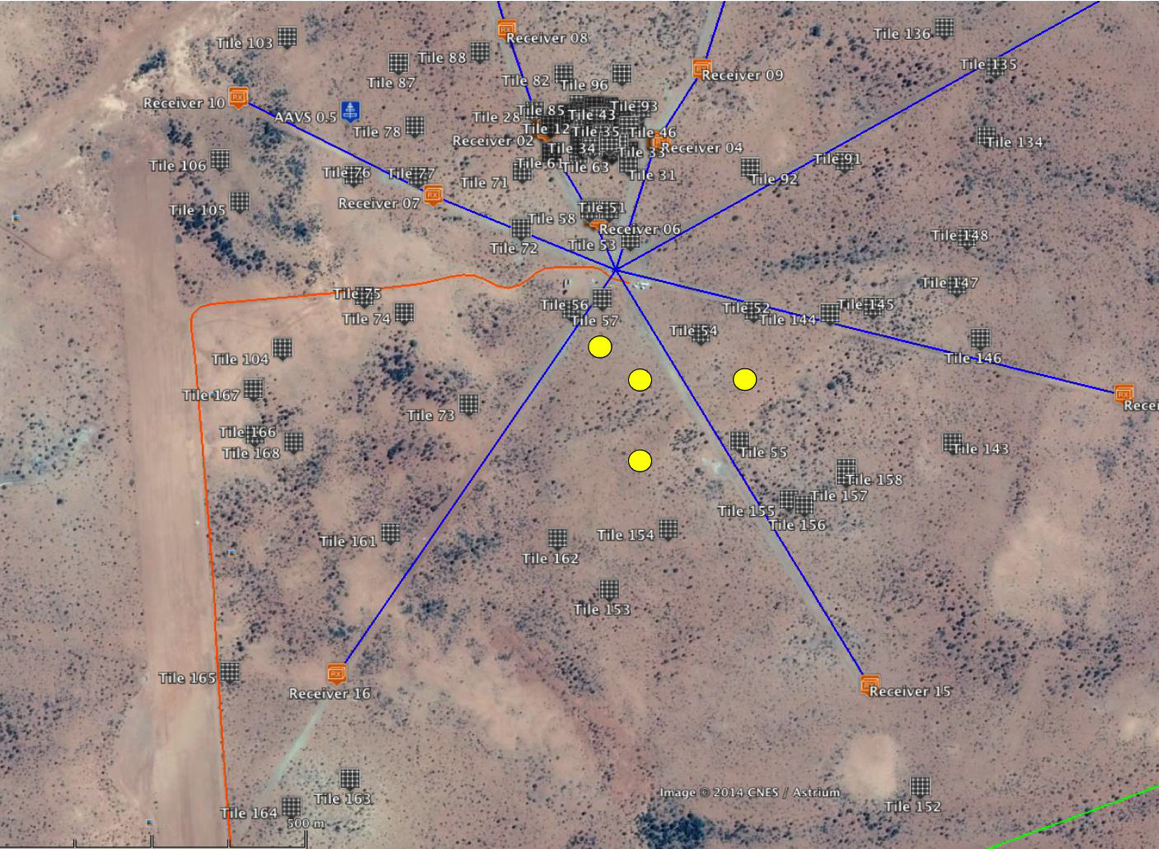 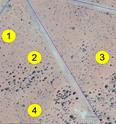 At the MRO
Hosted by MWA
MWA correlator
1: 256 antennas

2-4: 48 antennas
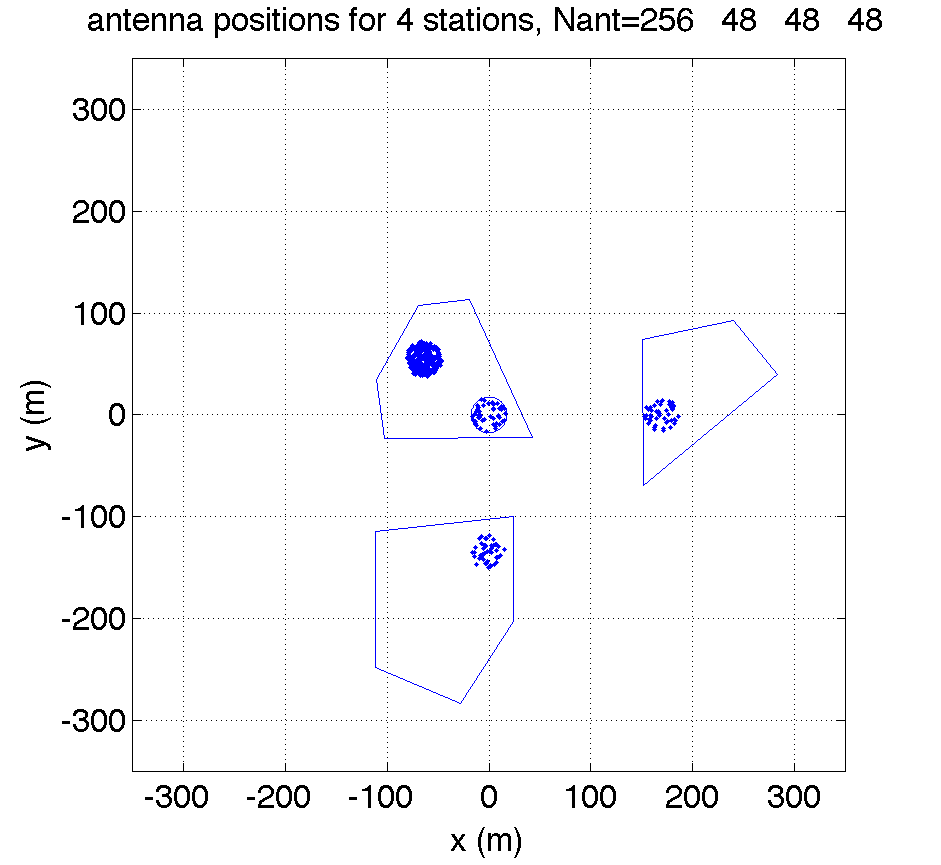 Ground Preparation
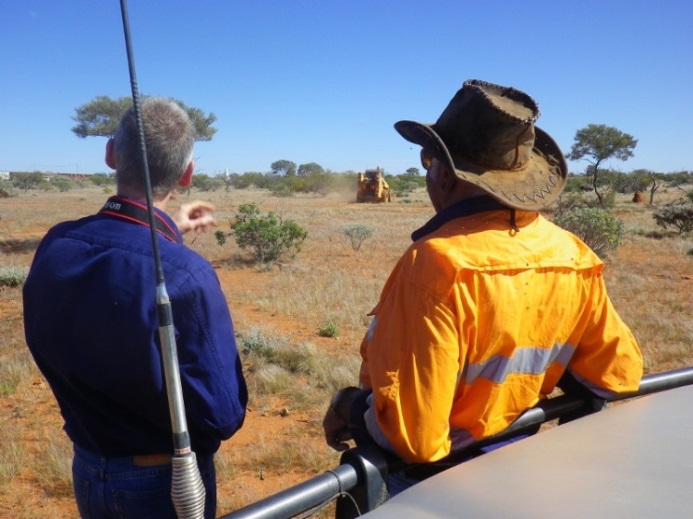 Antenna sites cleared
Trees & shrubs removed
Surface rock removed
No levelling
Cleared sites post-surveyed
Max slope across any location is 0.9%
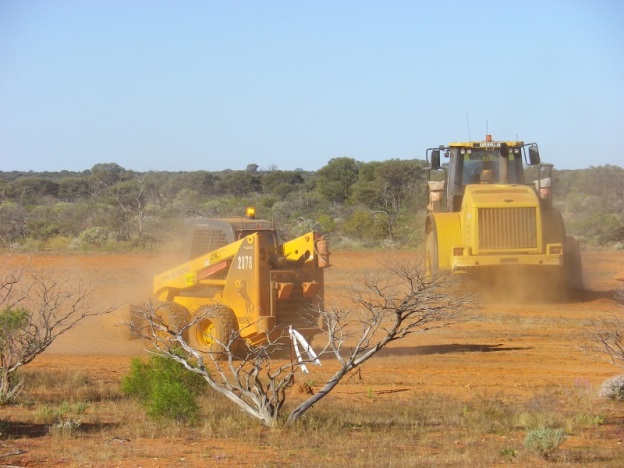 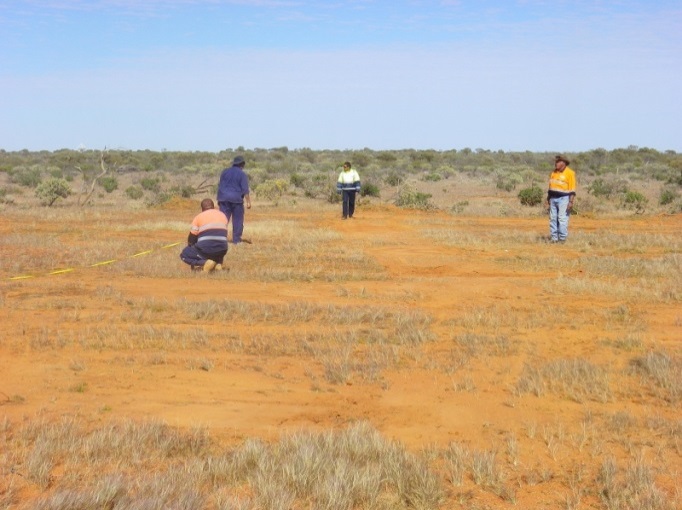 [Speaker Notes: 1.1 ns 8.4cm; 1.1 ew 18.6; 1.2 ns 19.9; 1.2 ew 15.3; 1.3 ns 32.4; 1.3 ew 6.6; 1.4 ns 34.5; 1.4 ew 28.3]
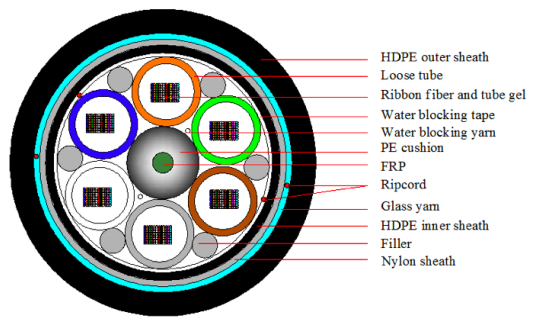 Fibre Distribution
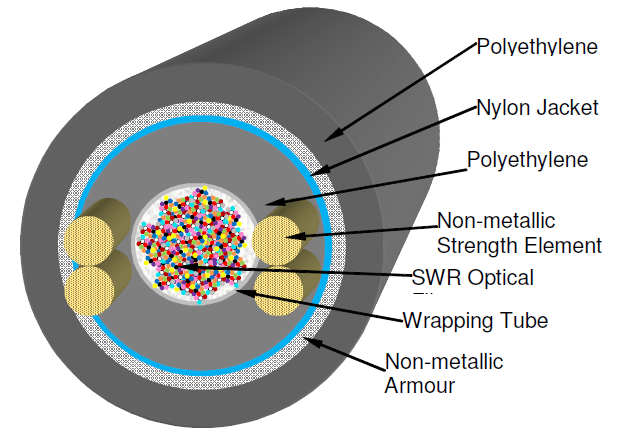 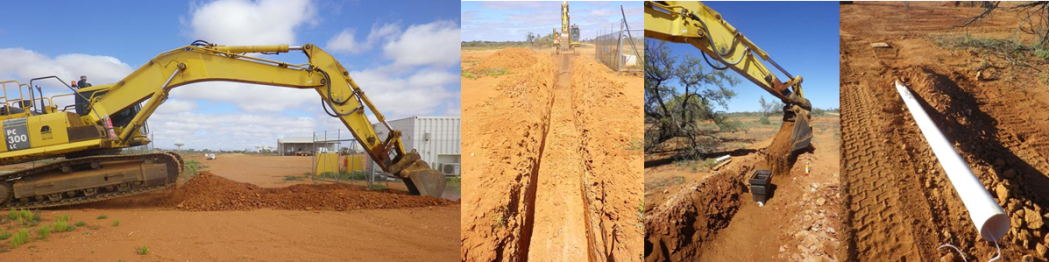 Deployment and Installation
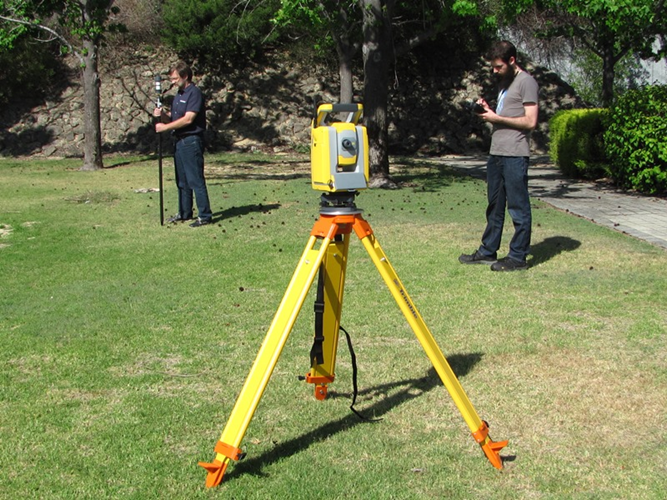 Antenna sites surveyed
Reference points established
‘Robotic Total Station’ system procured
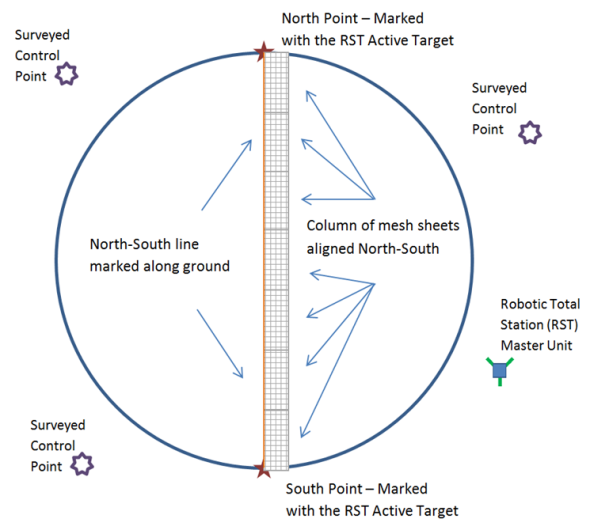 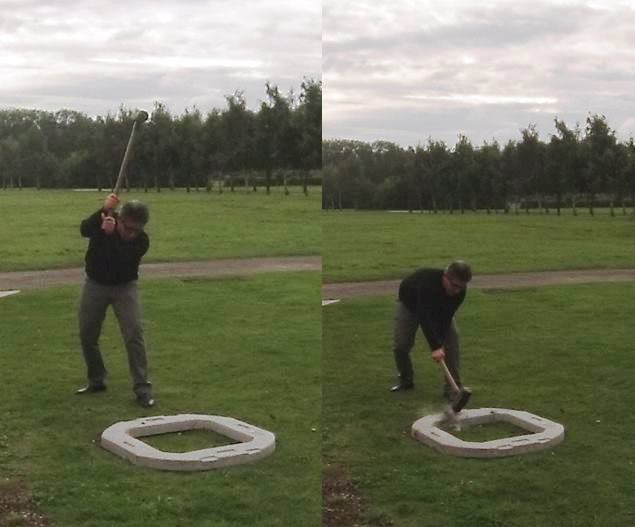 Antenna Power Interface Unit
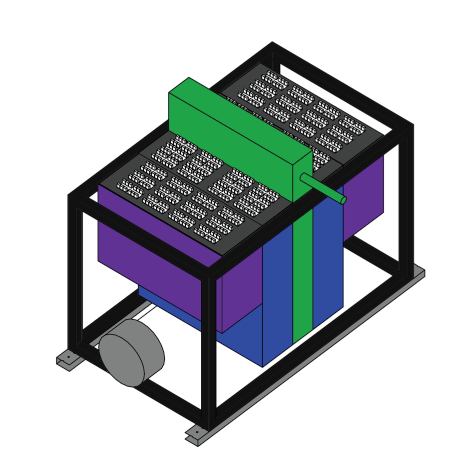 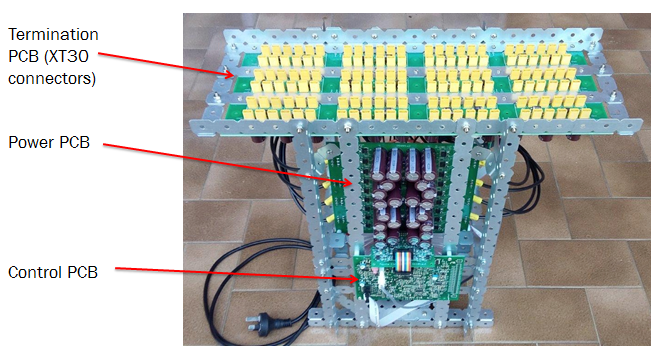 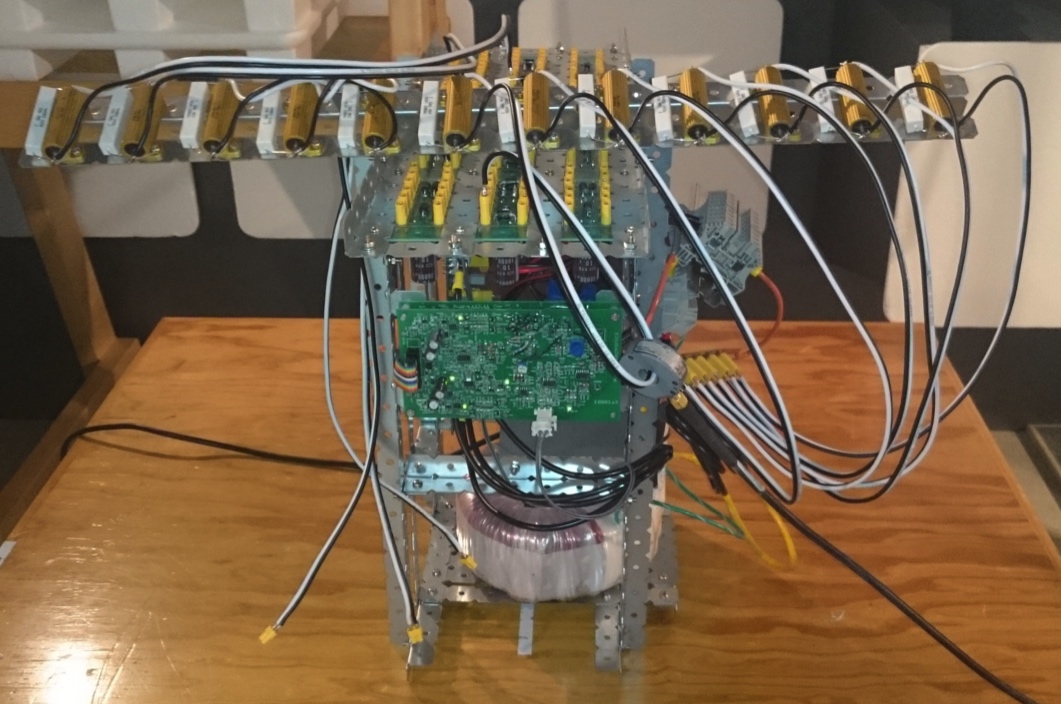 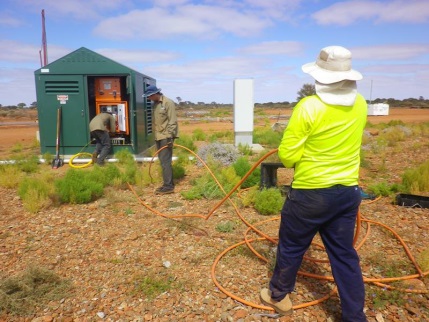 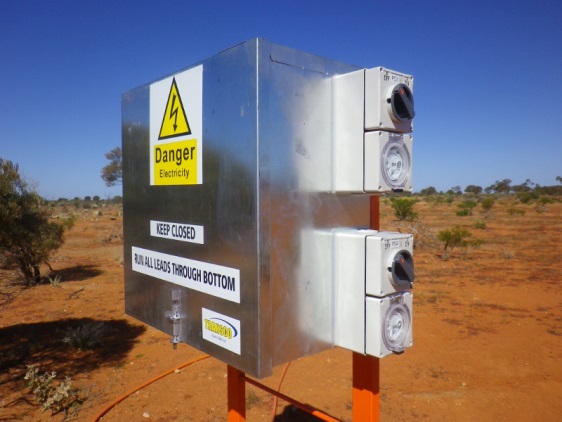 Power
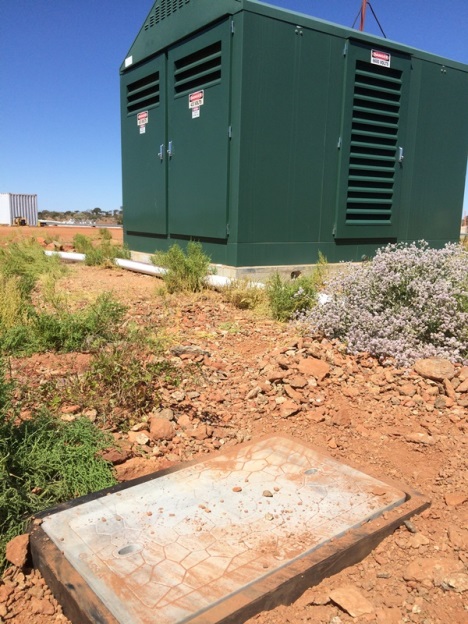 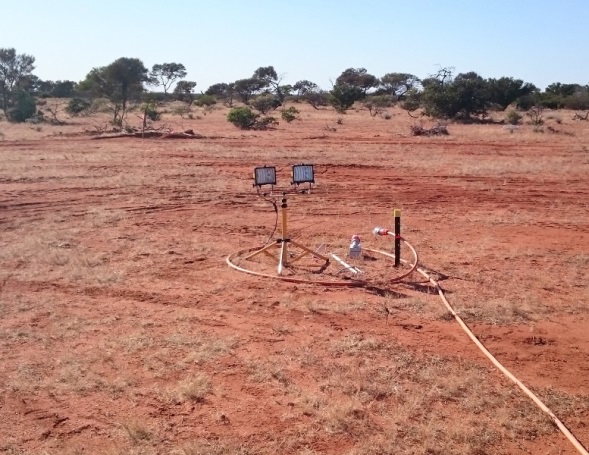 AAVS1 Detailed Design Review
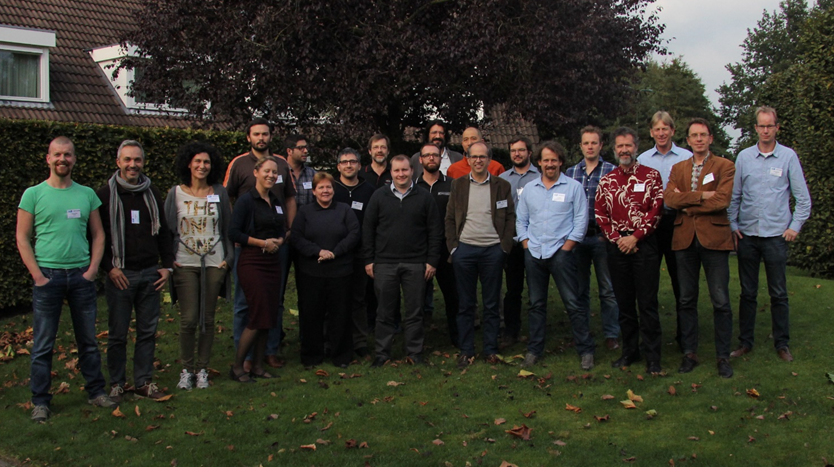 Requirements review 2nd July
CDR Oct 2015
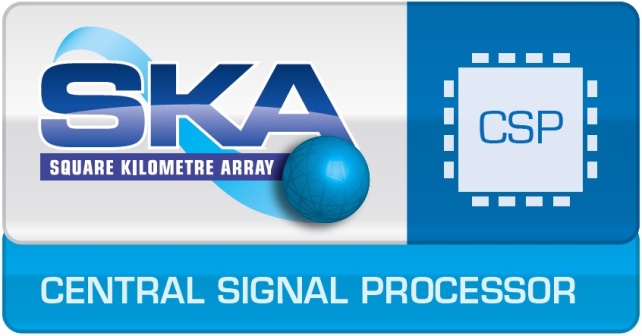 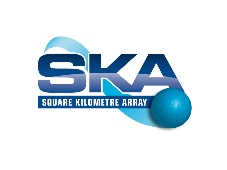 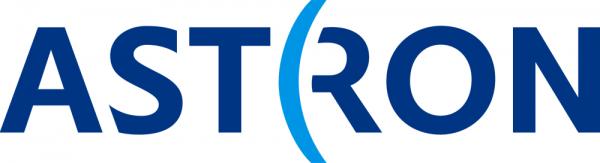 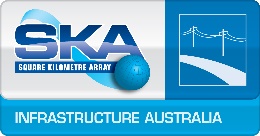 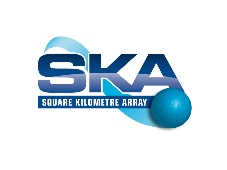 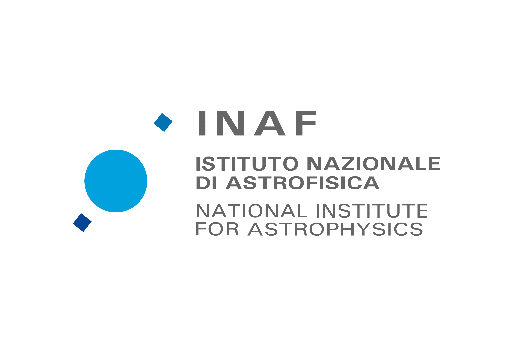 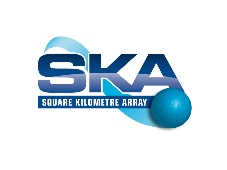 LFAA System Design, Risks
RFoF				Good results reported, 3 options
Signal processing		3 alternatives explored					FPGA based, Altera& Xilinx					DSP based , KLAASA
Architecture			Configuration?		
Antenna				New design, gain smoothness?	
Calibration			Flexible switched based 					digital back-end. MWA connection
Schedule			AAVS1
Join us?